IPA (International Phonetic Alphabet)
The vowel map…
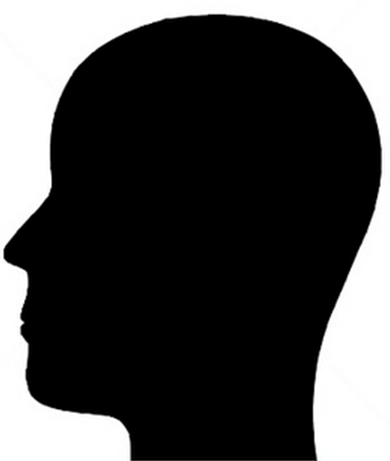 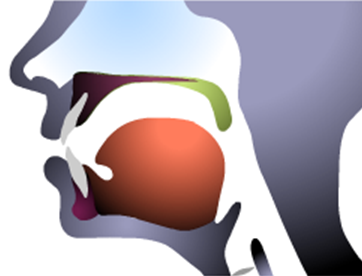 The vowel map…
The vowel map…
u
i
ε
o
ɑ
Today, more new vowel sounds
/ e / = late, eight, great
/ Ə / = a dog, above
/ oi / = toy, oil, toilet
/ ɑu / = ouch, shout, loud
/ ɑi / = like, night
Additional things …
/ : / = [longer]
/ ɾ / = butter,
/ (…) / = [very soft]
The vowel map…
u
i
Ʊ
ɪ
ε
Λ
o
ɑ
æ
Let’s practice 
/ rɪvr / = ______
river
/ mæʧ / = _______
match
/ mΛðr / = ________
mother
/ ʃƱ:d / = ________
should
Let’s practice 
/ ʃo:  mi / = _________
Show me.
/ ʃu:z / = ______
shoes
/ bΛɾr / = _______
butter
/ fɪŋgr / = ______
finger
We’d be happy to entertain any questions at this time!
(sorry if we’ve tied you in knots)
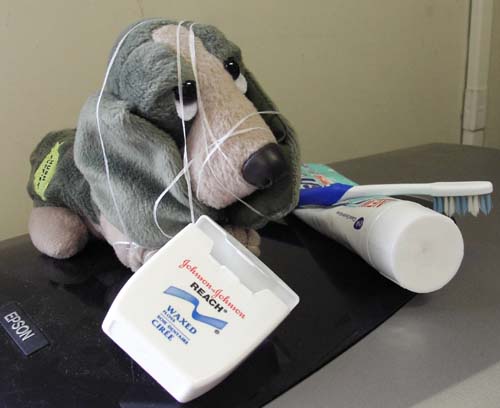